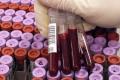 Hematologie:  Anémie
Stanislav Matoušek
Petr Müller
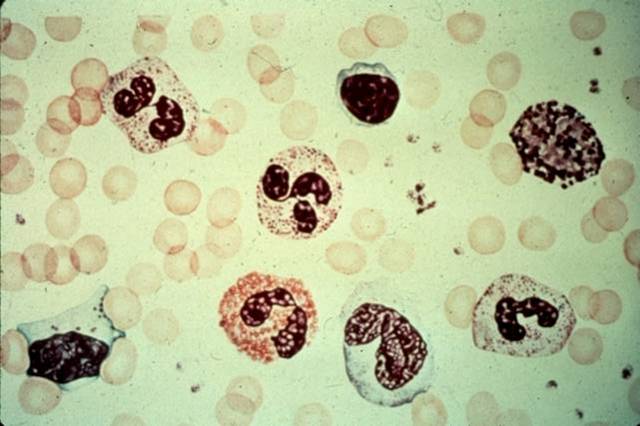 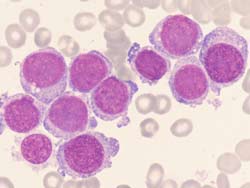 Leukémie apod.
(onkologická – lymfo-
 a myeloproliferativní
onemocnění)
Chronická myeloidní
leukémie
Anémie apod.
(nedostatek elementů)
trombocytopenie
Poruchy srážlivosti
Primární hemostáza
Sekundární hemostáza
Krvácivé stavy/ trombo-
embolické stavy
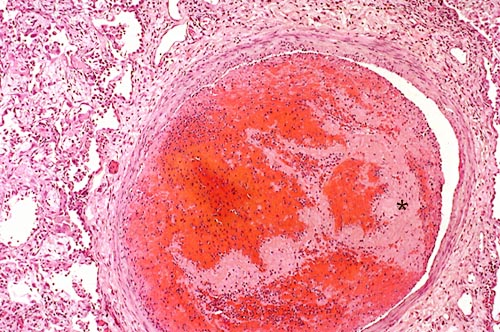 HEMATOLOGIE
.
Klinické příznaky hematologického onemocnění
Anémie
	→ známky hypoxie – únava, slabost, pocit nedostatku dechu
  →  známky nízké hladiny hemoglobinu - bledost
	→ kardiovaskulární symptomy – palpitace

 Polycytémie → hyperviskozita krve → riziko trombózy

 Krvácení, spontánní krvácení, neustávající krvácení  

 Trombóza → embolie – symptomy závisí na lokalizaci – DVT - HŽT, plicní embolie 
Časté infekce
Zákl.  kritérium:  Hb< 120 g/L
Anémie
Hb 
M: < 135  g/L
F:  < 120  g/L        
Hct  
M: < 40  %
F:  < 37  %               
Ery 
M: < 4,3  * 1012  /L
F:  < 3,9  * 1012 /L
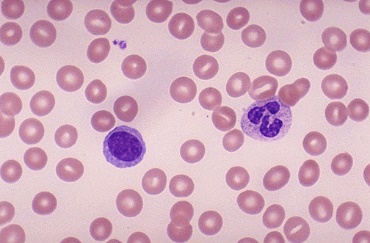 Patofyziologie anémie
málo hemoglobinu       bledost 

špatná dodávka kyslíku do tkání  

tkáňová hypoxie 

únava, dyspnoe, 
palpitace, hyperkinetická cirkulace
Příčiny hypoxie
Výšková hypoxie – nedostatek O2 ve vdechovaném vzduchu = nízký pO2
Respirační selhání – hypoxická hypoxie
Nedostatek hemoglobinu – transportní = anemická hypoxie
Porucha cirkulace – cirkulační hypoxie
Porucha oxidace v mitochondriích – histotoxická hypoxie
Laboratorní vyšetření
Základní:
Krevní obraz
Doplňková:
testy na metabolismus železa
hladina Erytropoetinu
Detekce protilátek proti vlastním krvinkám – Coombsův test 
Test osmotické rezistence erytrocytů
Hamův test (rezistence na kys. prostředí)
Mikroskopické zhodnocení krevního nátěru
Sternální punkce- aspirace kostní dřeně
Rozdělení anémií dle morfologie (KO)
podle MCV 
mikrocytární  - př. nedostatek železa
normocytární  - př. krvácení
makrocytární (megaloblastové) - perniciózní
podle MCHC (barvy)
hypochromní – nedostatek železa
normochromní
kmenové buňky, růstové faktory
KOSTNÍ DŘEŇ
erytropoetin
dělení buněk, syntéza DNA: vitamín B12, k. listová
syntéza hemoglobinu: globin, porfyrin, Fe
jiné faktory
PRODUKCE
hemolýza
ERYTROCYTY -KO
PERIFERNÍ KREV
ZTRÁTY
hemoglobin, počet B-Ery,
hematokrit
MCV, MCH, MCHC
tvar  etc.
krvácení
Rozdělení anémií podle příčiny
snížená produkce
porucha kmenových buněk a diferenciace
porucha syntézy DNA
porucha syntézy hemoglobinu
nedostatek erytropoetinu
kompletní ztráta erytropoezy má za výsledek pokles počtu erytrocytů 10% za týden
zvýšená destrukce erytrocytů - hemolýza 
defekt erytrocytů
extraerytrocytární příčiny 
 zvýšené ztráty krve - krvácení
 maldistribuce (hyperslenismus, pooling ve slezině)
Počet retikulocytů
Denní náhrada erytrocytů
0.5 – 1.5% celkového počtu
Dozrávají během 1 dne v periferní krvi
Kriterium aktivity kostní dřeně – 
rozlišení anémií dle příčiny
Reticulocytóza
odpověď na ztrátu krve (hemolytické anémie, vážné krvácení) 
odpověď na terapii anémie (např. defic. B12 nebo Fe)
Reticulocytopenie
defekt erytropoezy
Anémie ze ztrát krve
Akutní ztráta krve 
Krátce po masivnější ztrátě krve je Hb normální kvůli vazokonstrikci a faktu, že ledviny ještě nezačaly nahrazovat ztracený objem retencí vody a solutů 
Poté normochromní – normocytární anémie
Chronická ztráta krve 
Vede k nedostatku železa a anémii z nedostatku železa
Zvýšená hemolýza (destrukce erytrocytů)
retikulocytóza, LDH zvýšeno, akumulace nekonjugovaného hemoglobinu
Extraerytrocytární příčiny (normocytární –normochromní  erytrocyty )
Imunologické abnormality (AIHA, PNH, poléková)
Fyzikální a chemické poškození erytrocytů (trauma, infekce malárie, umělá chlopeň, popáleniny, hadí jedy)
Erytrocytární příčiny 
Alterace membrány 
kongenitální (sférocytóza, elipso) 
získané (PNH – paroxyzmální noční hemoglobinurie)
Metabolické enzymatické poruchy (nedostatek G6PD - není glutathion)
Hemoglobinopatie (Srpkovitá anémie, talasémie)
[Speaker Notes: G6PD deficienc  over 100 mutant forms identified. X-linked, drug senzitive variety most common (drugs which produce peroxide)
AIHA - autoimmune hemolytic anemia]
Mechanisms of extravascular and intravascular hemolysis
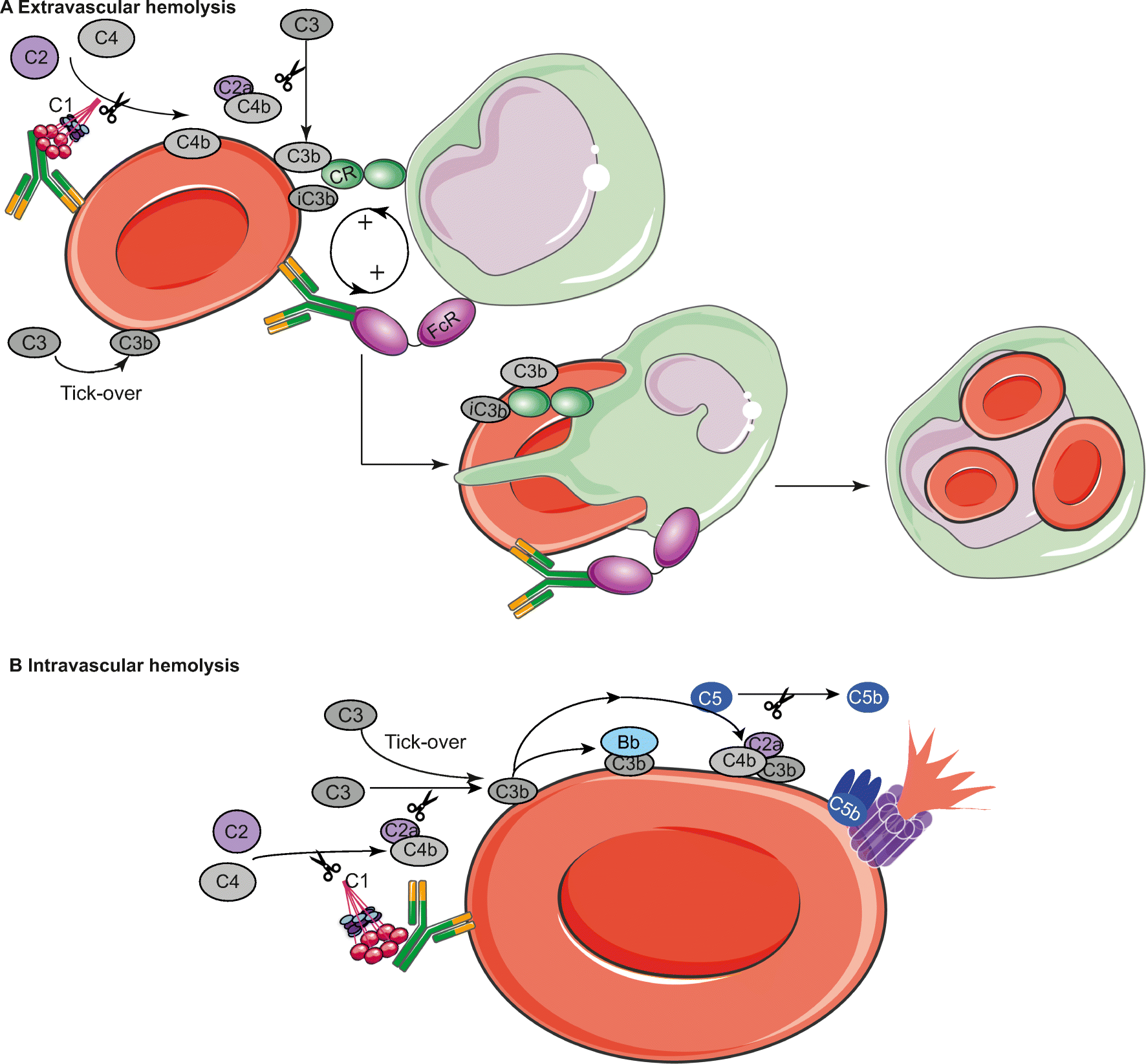 paroxysmal nocturnal hemoglobinuria (PNH) and autoimmune hemolytic anemia (AIHA)
INTRAVASCULAR
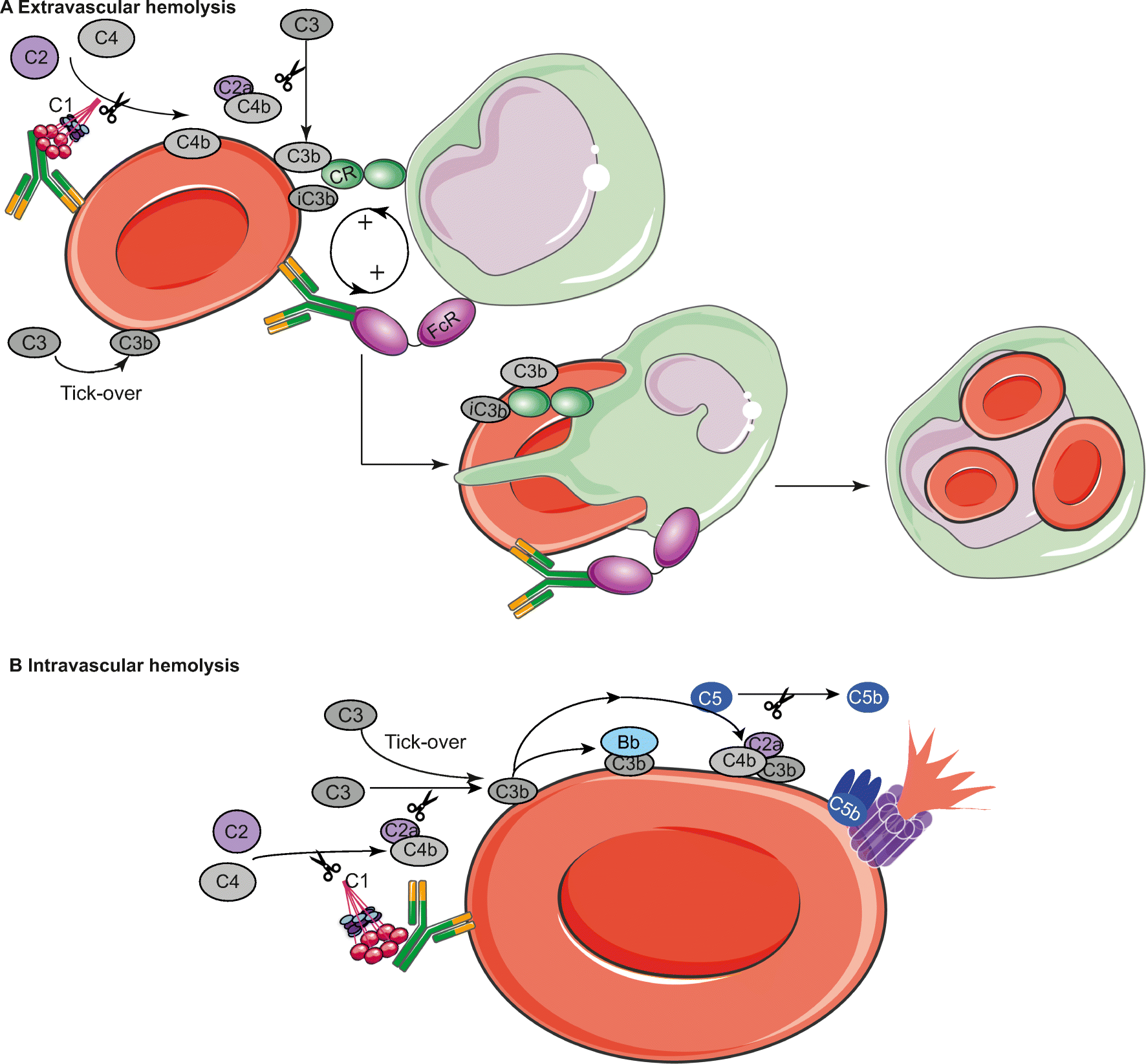 EXTRAVASCULAR
SYMPTOMY HEMOLÝZY
intravaskulární
hemoglobinémie,
Pokles haptoglobinu
hemoglobinurie
hemosiderinurie
Ztráta erytrocytů
volný Hb
anemia
Aktivace kostní dřeně
Poškození ledvin
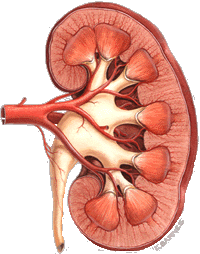 retikulocytóza
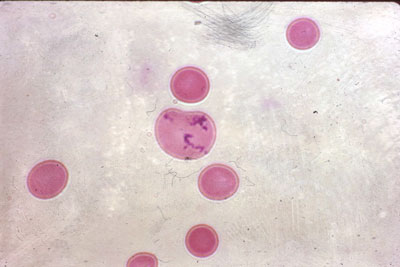 extravaskulární
Zvýšená produkce bilirubinu žloutenka (ikterus)
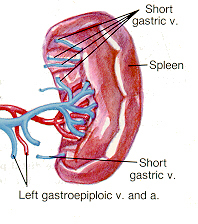 splenomegalie
TESTS FOR HEMOLYSIS
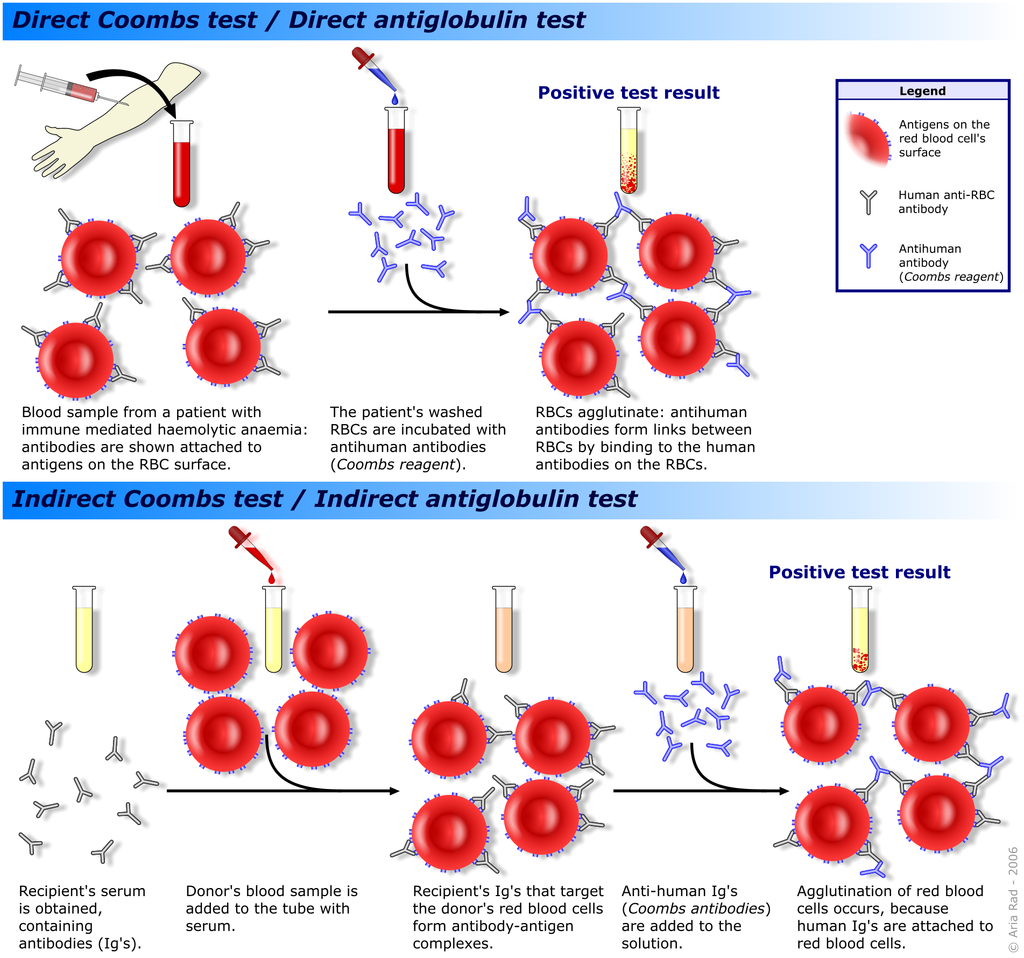 Testy hemolýzy
Testy osmotické rezistence
Erytrocyty přežívají pouze v izotonickém prostředí ale
mají jistou toleranci ke změnám tonicity. 

Erytrocyty u některých hemolytických stavů mají sníže-
nou toleranci ke změnám osmotického tlaku 


Speciální testy
membránové vlastnosti (electroforéza proteinů)
vlastnosti hemoglobinu
genetické testování
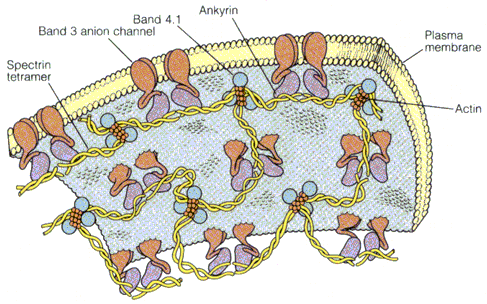 Paroxysmální noční hemoglobinurie
Complement decay-accelerating factor
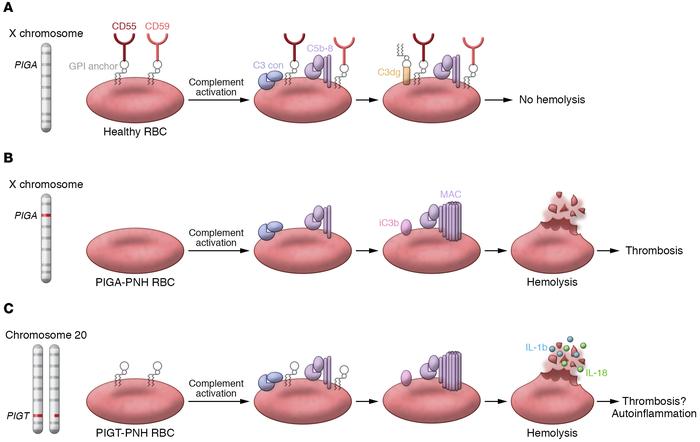 protectin
phosphatidylinositol glycan A (PIGA)
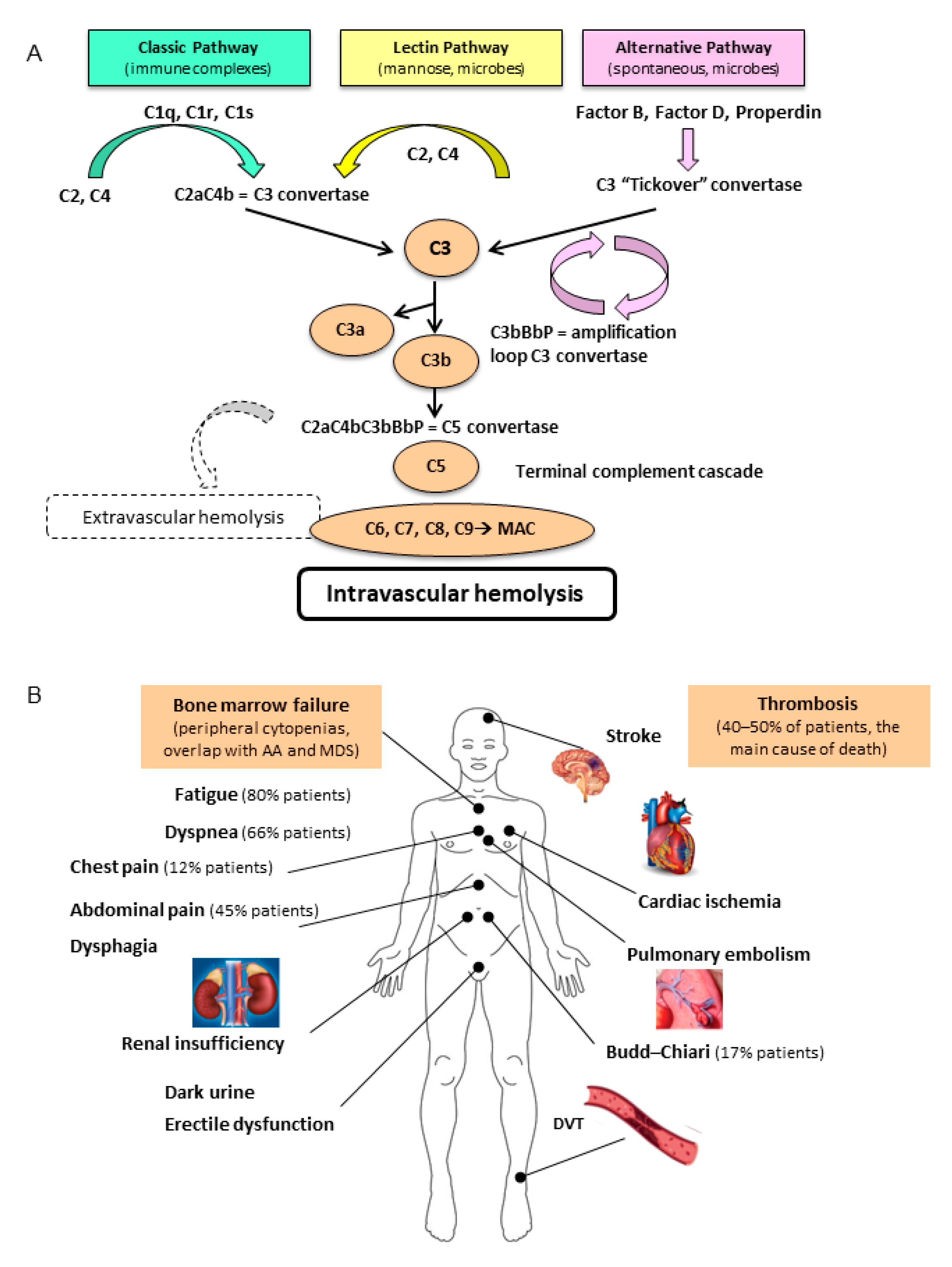 Paroxysmální
noční
hemoglobin-
urie



From: Fattizzo B, Serpenti F, Giannotta JA, Barcellini W. Difficult Cases of Paroxysmal Nocturnal Hemoglobinuria: Diagnosis and Therapeutic Novelties. J Clin Med. 2021;10(5):948. Published 2021 Mar 1. doi:10.3390/jcm10050948
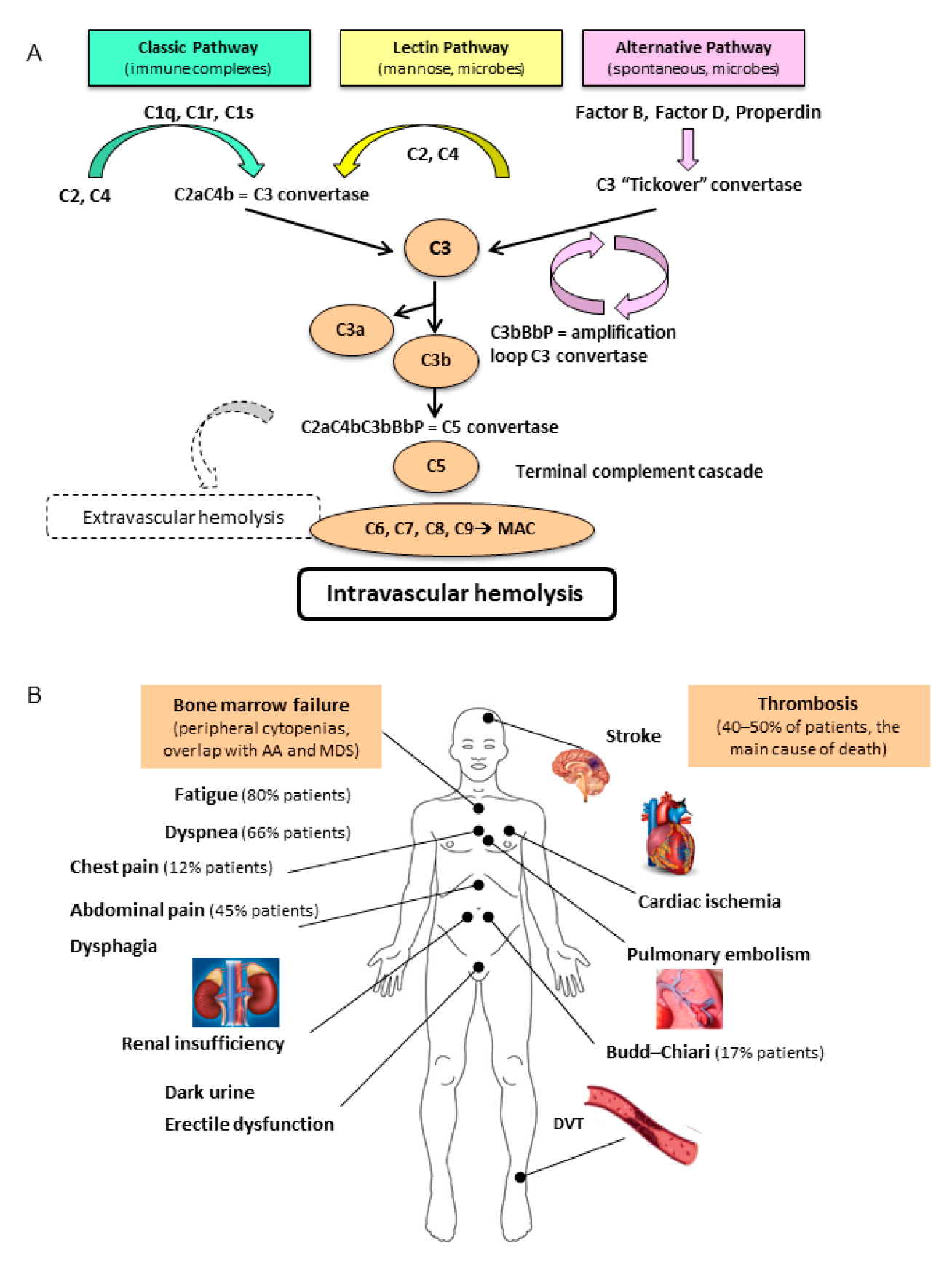 PNH treatment
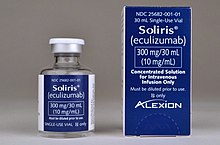 Eculizumab is humanized therapeutical antibody that binds C5 complement and prevents its cleavage by C3b. It is used to treat paroxysmal nocturnal hemoglobinuria (PNH), atypical hemolytic uremic syndrome (aHUS), and neuromyelitis optica.
C3b
Eculizumab
C5b
C5a
C5
C3b
PC
C3
Pegcetacoplan
PC
Pegcetacoplan binds to complement protein C3 and its activation fragment C3b 
regulating the cleavage of C3 and the generation of downstream effectors of complement activation
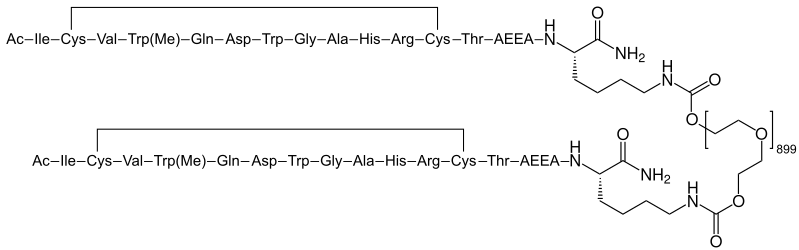 Nedostatečná erytropoeza
Sideropenie – nedostatek železa 
mikrocytární- anizocytóza, ↓ retikulocyty 
Megaloblastová anémie – nedostatek vitamínu B12 nebo Folátu 
macrocytární-anizocytóza
selhání kostní dřeně  - aplastická anémie, myelodysplastický syndrom, leukémie
normocytární, normochromní
hypoplázie kostní dřeně
[Speaker Notes: Iron deficiency: Include = anemia of chronic blood loss; Hypochromic-microcytic anemia; Hypochromic anemia of pregnancy, infancy, and childhood) BLOOD LOSS leadind cause; DEFECT IN FE UTILIZATION – hemoglobinopaties, sideroblstic and myelodysplastic anemia HIGH RDW --- ringed sideroblasts in BM SIDEROBLASTIC ANEMIA associated with myelodysplastic sy.
Vitamin B12: RISK OF GASTRIC CANCER --- GI X-ray advised 
	REQUIRES INTRINSIC FACTOR from gastric mucosa to absorb in the intestine
Folate PROLONGD COOKING DESTROYS FOLATE, Peaple who eat marginal diet = TEA-and –TOASTERS, CHRONIC ALCOHOLICS Defective DNA synthesis ---- RNA synthesis continue ---- increased cytoplasmatic volume and maturation ---- increased intramedullar cell death = inefective erythropoiesis
Chronic disease: JZ6]Kidney, endocrine – thyroid, pituitary, or protein depletion]
Iron metabolism
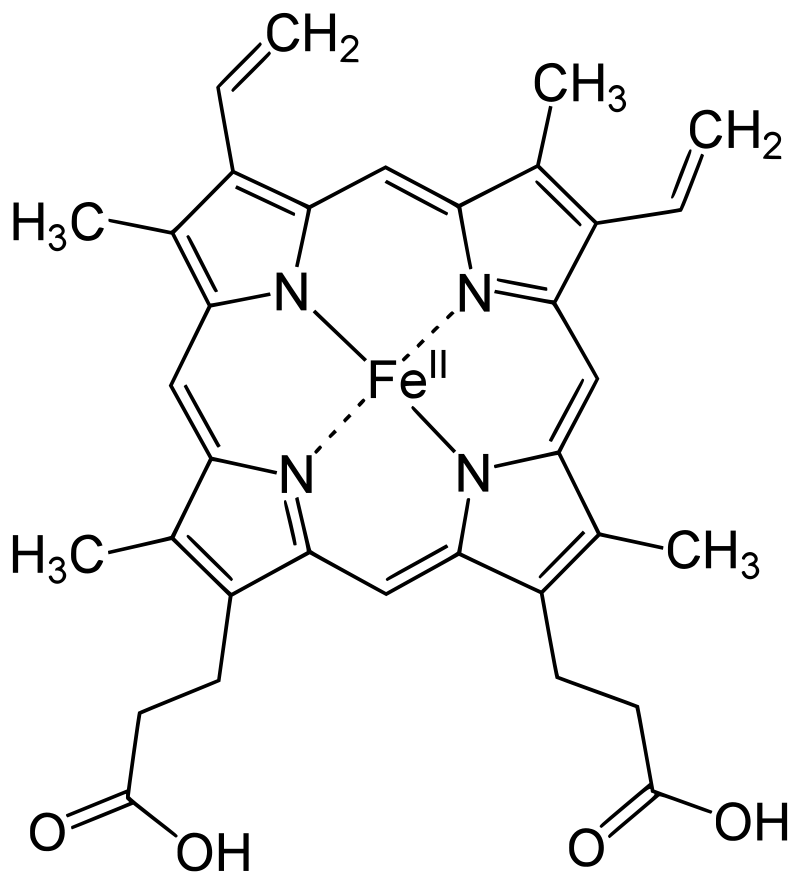 Iron is an essential bioelement for most forms of life, from bacteria to mammals due to its ability to mediate electron transfer.
Fe2+  (ferrous state)
Fe3+ (ferric state)
Structure of Heme b
Because of its toxicity, free soluble iron is kept in low concentration in the body
Iron transport
absorption of dietary iron is relatively low (5-35%)
absorption from diet is enhanced in the presence of vitamin C and diminished by excess calcium, zinc, or manganese
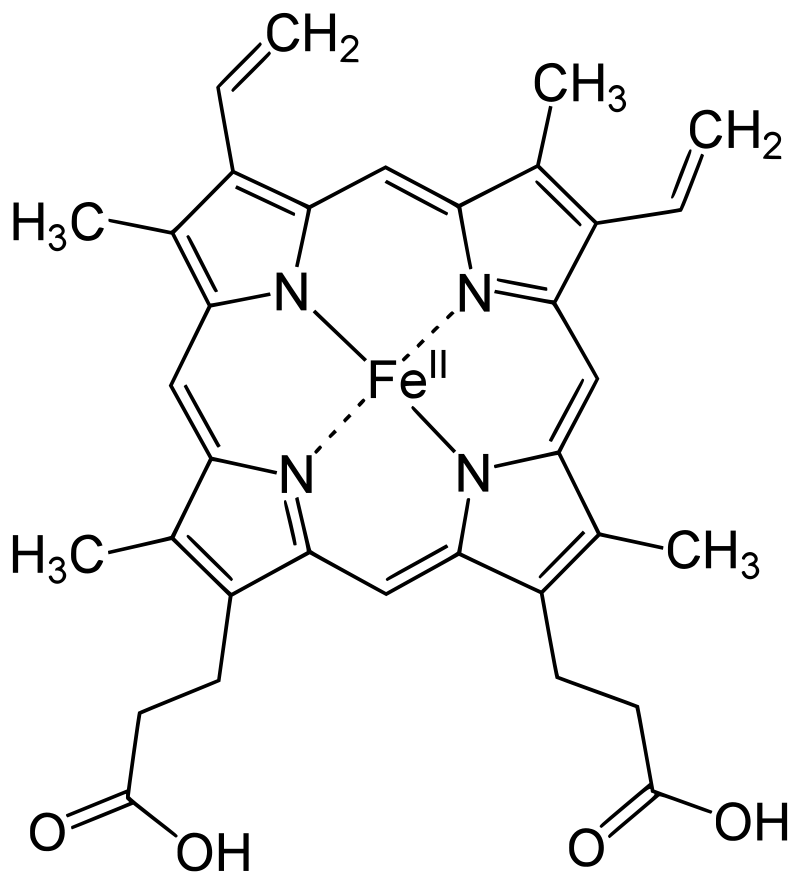 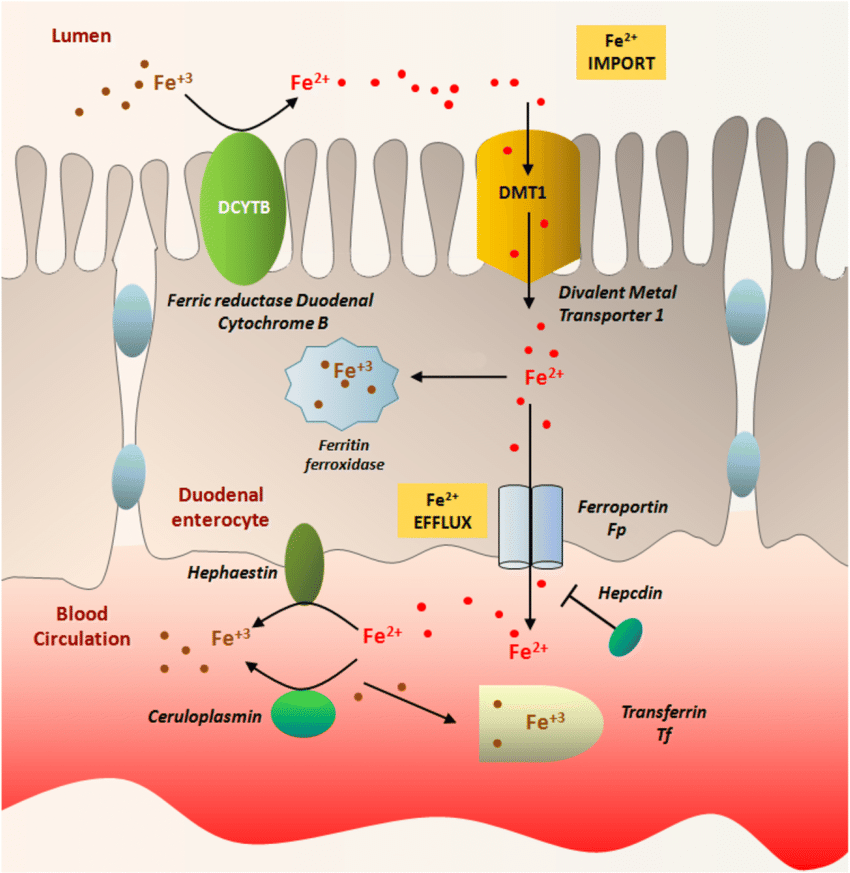 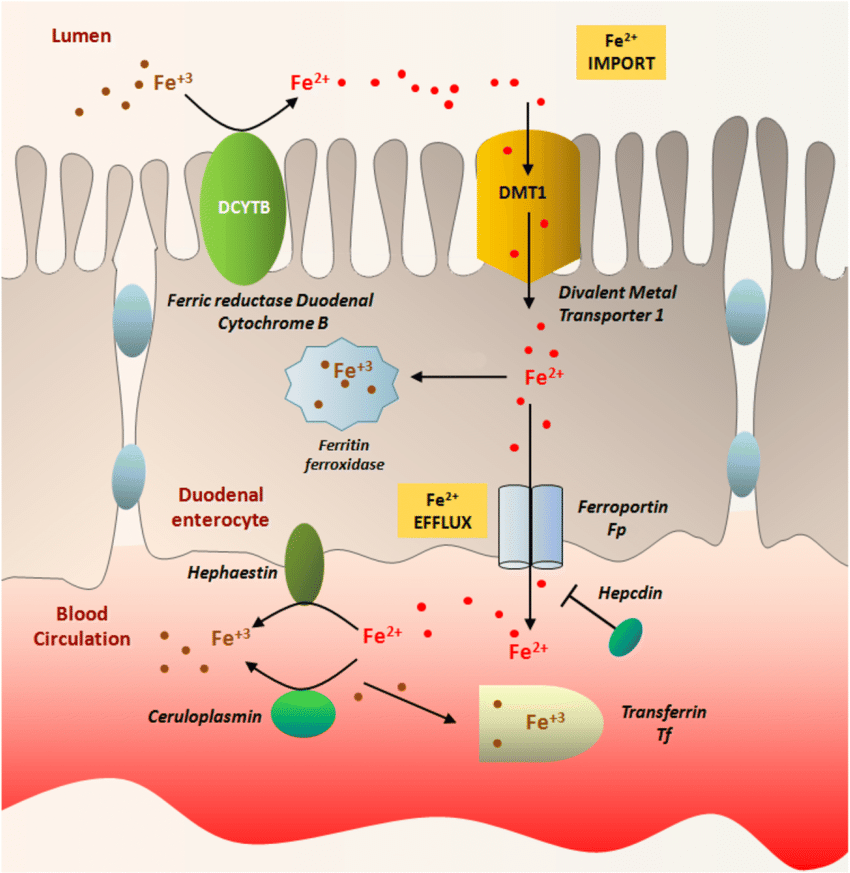 HCP1
heme carrier protein 1
enterocytes synthesize more Dcytb, DMT1 and ferroportin in response to iron deficiency
* there is no physiologic regulatory mechanism for excreting iron
Cellular iron homeostasis
Alternatively,divalent iron can enter the cell directly via DMT1, ZIP14
Hepcidin causes the internalization of ferroportin, decreasing iron export.
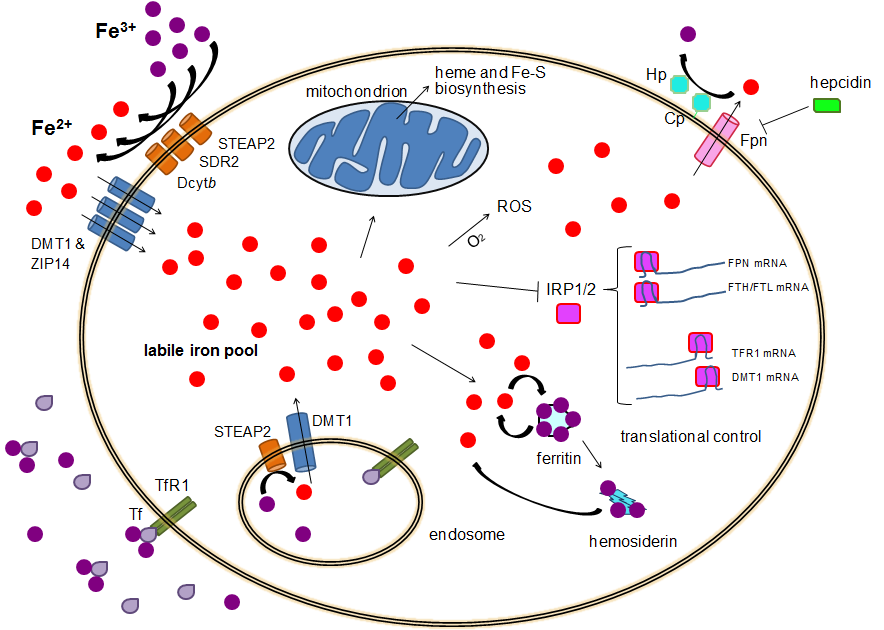 iron exporter
 ferroportin Fpn
~0.001 mM
iron-responsive element-binding proteins, also known as IRE-BP, IRBP, IRP and IFR
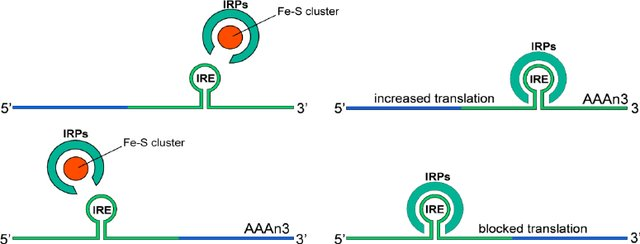 Cellular uptake primarily through receptor-mediated endocytosis via transferrin receptor TFR1, TRF2 and GAPDH
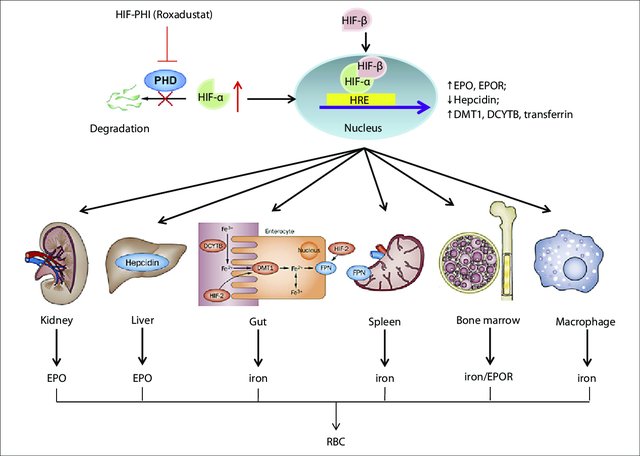 HEPCIDIN
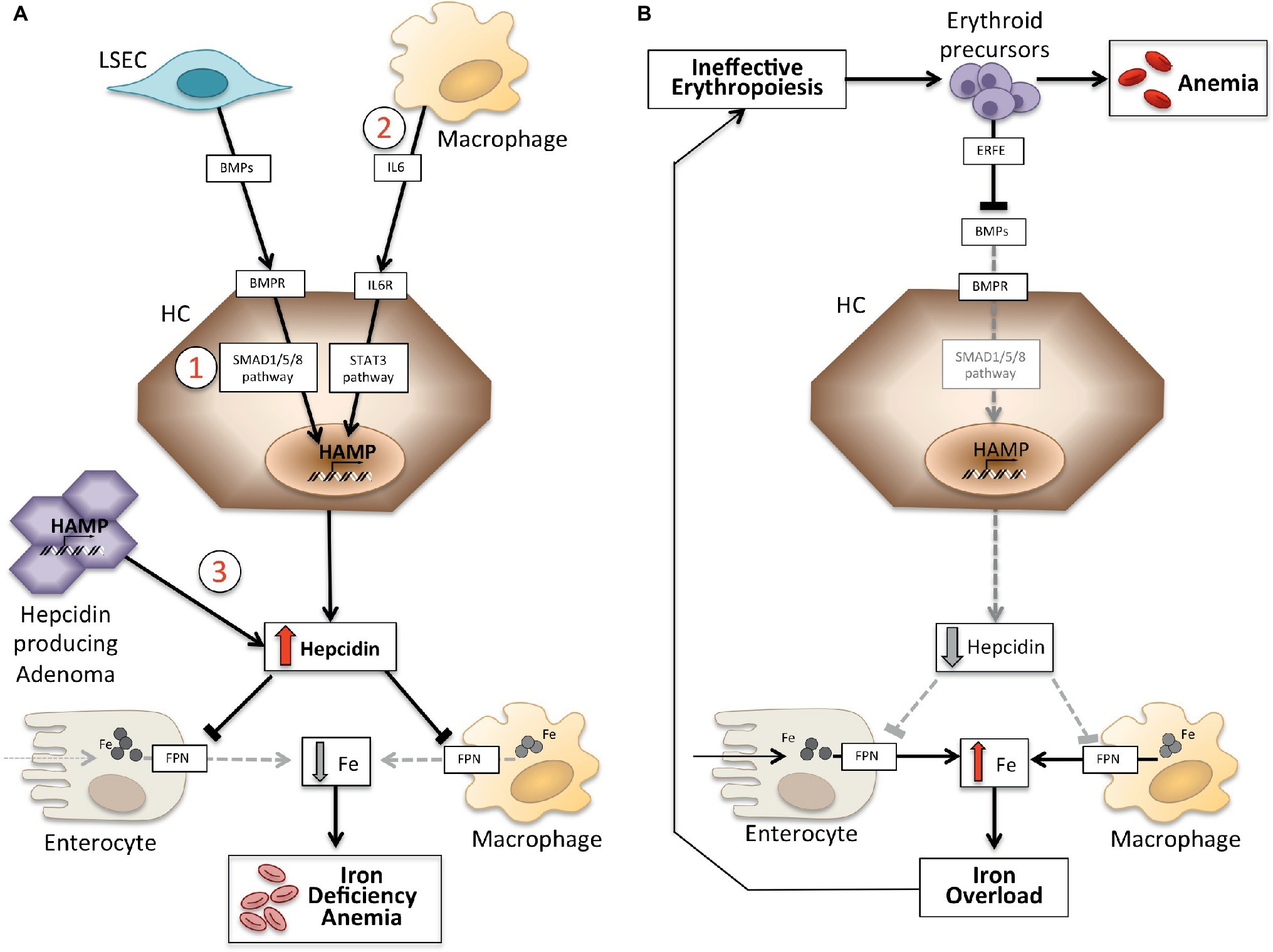 Erythroferrone is a protein hormone encoded in humans by the ERFE gene. Erythroferrone is produced by erythroblasts
Ukazatele hladiny železa
koncentrace železa v séru (age , sex)
TIBC (total iron binding capacity Fe)
= hladina transferinu
saturace transferinu (N 20-55 %)
sérový ferritin
serový (solubilní) transferinový receptor (sTfR)
Ukazatele železa
Tělo - buňka
Krevní plazma
TIBC
Sérové
železo
Ferritin
zásobárna
Transferin
Ferritin v séru
Ukazatele metabolismu železa
Sérové železo ( SI) 
F: 600-1400 mg/L, 11-25mmol/L; M: 750-1500 mg/L, 13-27mmol/L
Sníženo při nedostatku Fe a chronických chorobách
Zvýšeno při hemolytických anémiích a hemochromatóze
Celková vazebná kapacita železa (TIBC) 
2500 – 4500 mg/L , 45-82 mmol/L
Zvýšena u nedostatku Fe
Sníženo při chronických chorobách
Sérový ferritin (30-300 ng/mL)
Velmi blízce reflektuje celkové zásoby Fe v organismu
snížení <12 ng/mL  - nedostatek Fe
zvýšení při přetížení Fe, poškození jater, tumorech (protein akutní fáze)
Ukazatele metabolismu železa
Sérový transferinový receptor
Zvyšuje se při zvýšení erytropoezy a v časné fázi nedostatku Fe 
Erytrocytárni ferritin
Stav zásob v průběhu posledních 3 měsíců (Fe deficit/přetížení)
není ovlivněn akutní nemocí nebo funkcí jater 
Volný erytrocytární porfirin
zvýšený při poruchách syntézy hemu
anémie
Manifestní
Latentníchybí sérové Fe
pro erytropoezu
sérové Fe
sat. transferinu
sTfR
Prelatentníchybí zásobní Fe
sérový ferritin
TIBC/transferin
Fe (sideroblasty)
 v dřeni
Příčiny anémie
Krevní nátěr
Morfologie krevních elementů
Anizocytóza = rozdíly ve velikosti
Poikilocytóza = rozdíly ve tvaru (schistocyty =fragmenty erytrocytů; ovalocytes; sférocyty)
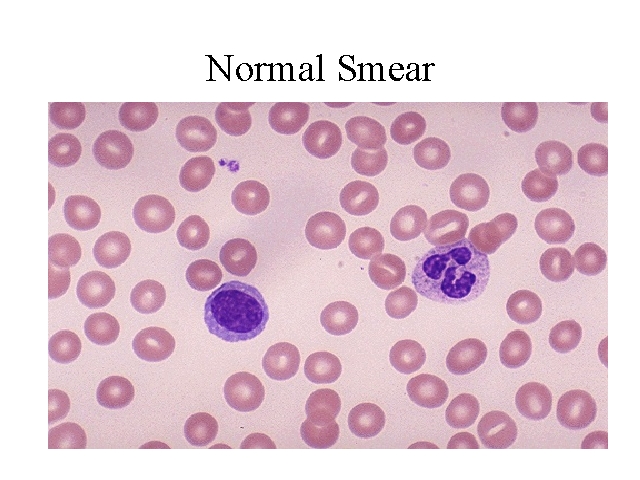 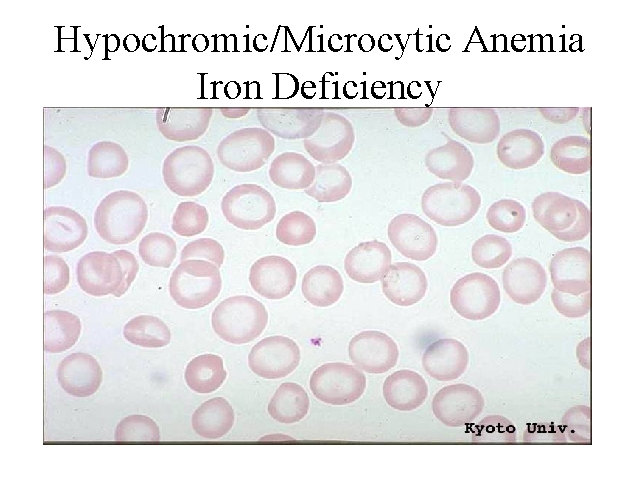 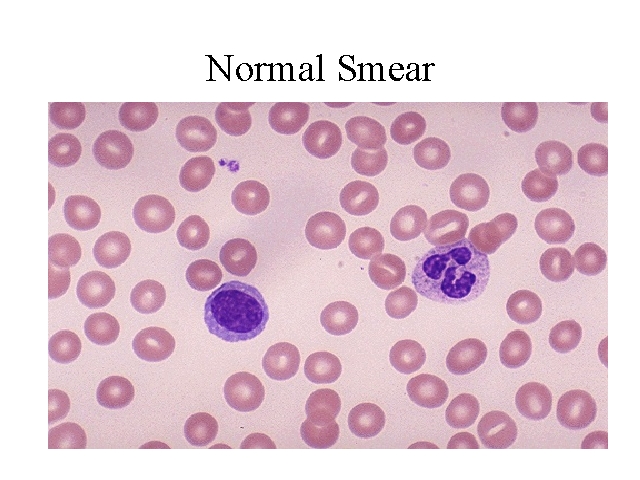 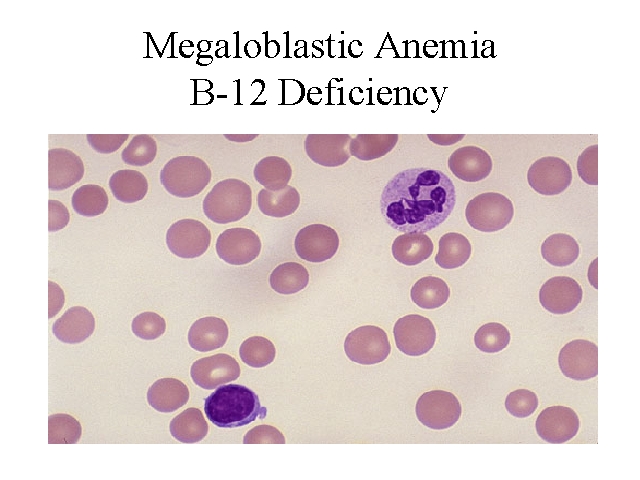 Srpkovitá anémie
[Speaker Notes: Hemoglobin (Hb) S arises from a mutation substituting thymine for adenine in the sixth codon of the beta-chain gene GAG to GTG. This causes coding of valine instead of glutamine in position 6 of the hemoglobin beta chain. The resulting hemoglobin has the physical properties of forming polymers under deoxy conditions. It also exhibits changes in solubility and molecular stability. These properties are responsible for the profound clinical expressions of the sickling syndromes. 
Under deoxy conditions, Hb S undergoes marked decrease in solubility, increased viscosity, and polymer formation at concentrations exceeding 30 g/dL. It forms a gel-like substance containing hemoglobin crystals called tactoids. The gel-like form of hemoglobin is in equilibrium with its liquid soluble form. A number of factors influence this equilibrium, including the following: 
Oxygen tension 
Polymer formation occurs only in the deoxy state. 
If oxygen is present, the liquid state prevails. 
Concentration of Hb S 
The normal cellular hemoglobin concentration is 30 g/dL. 
Gelation of Hb S occurs at concentrations greater than 20.8 g/dL. 
The presence of other hemoglobins 
Hemoglobin A and hemoglobin F have an inhibitory effect on gelation. 
These and other hemoglobin interactions affect the severity of clinical syndromes. 
SS hemoglobin produces a more severe disease than SC, SD, SO Arab, and SA hemoglobin.]
Různé tvary erytrocytů
Krevní obraz – kdy?
suspektní hematologické, neoplastické, zánětlivé nebo infekční onemocnění
screening kojenců (<1 yr.), těhotných, starších pacientů a pacientů s hematolog. abnormalitami
rutinní evaluace pacienta, příjem do nemocnice
Microcytic Hypochromic Anemia (MCV<83; MCHC<31)
N
N
++
N
++++
N
N
++
Microcytic Hypochromic Anemia (MCV<83; MCHC<31)
Microcytic Hypochromic Anemia (MCV<83fL; MCHC<31pg)
0
++
N
++++
N
N
++
Macrocytic Anemia (MCV, >95 fL)
Absorpce vit. B12
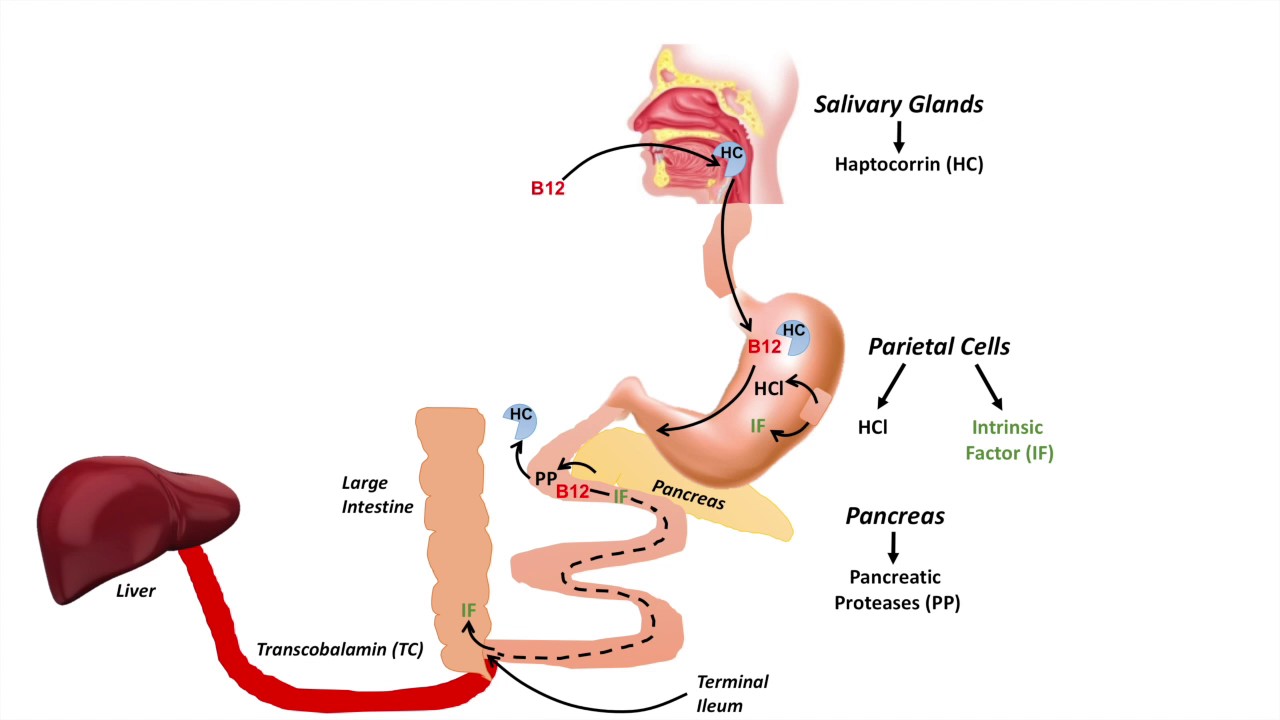 The role of vit. B12 and folate
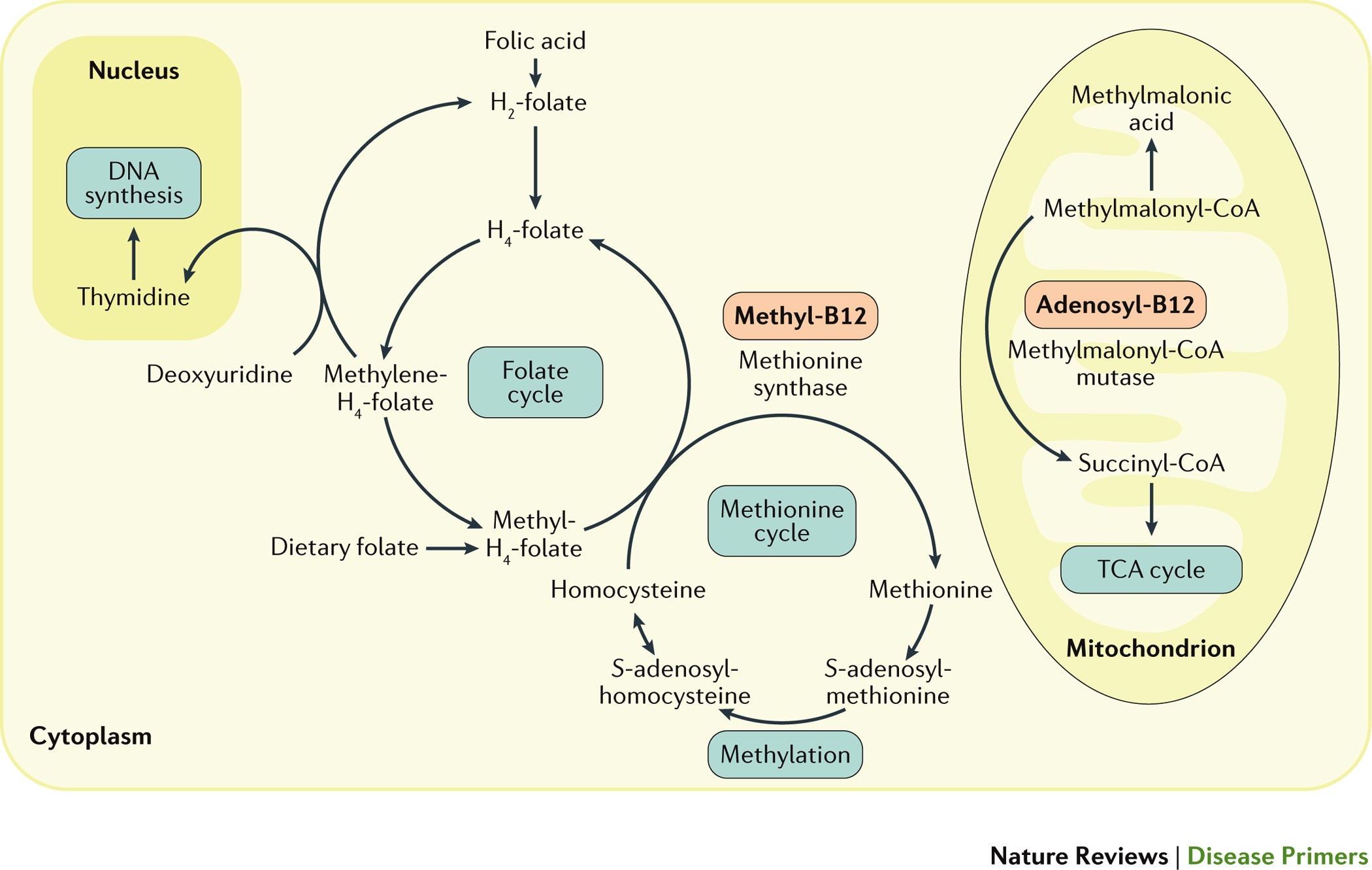 Lack of vit. B12 - causes
Not enough ingestion – strict vegans if they do not take care
Autoimmune inflammation of gastric mucosa (atrophic gastritis) leading to deficiency in intrinsic factor 
Diseases of terminal ileum (celiac disease, Crohn disease)